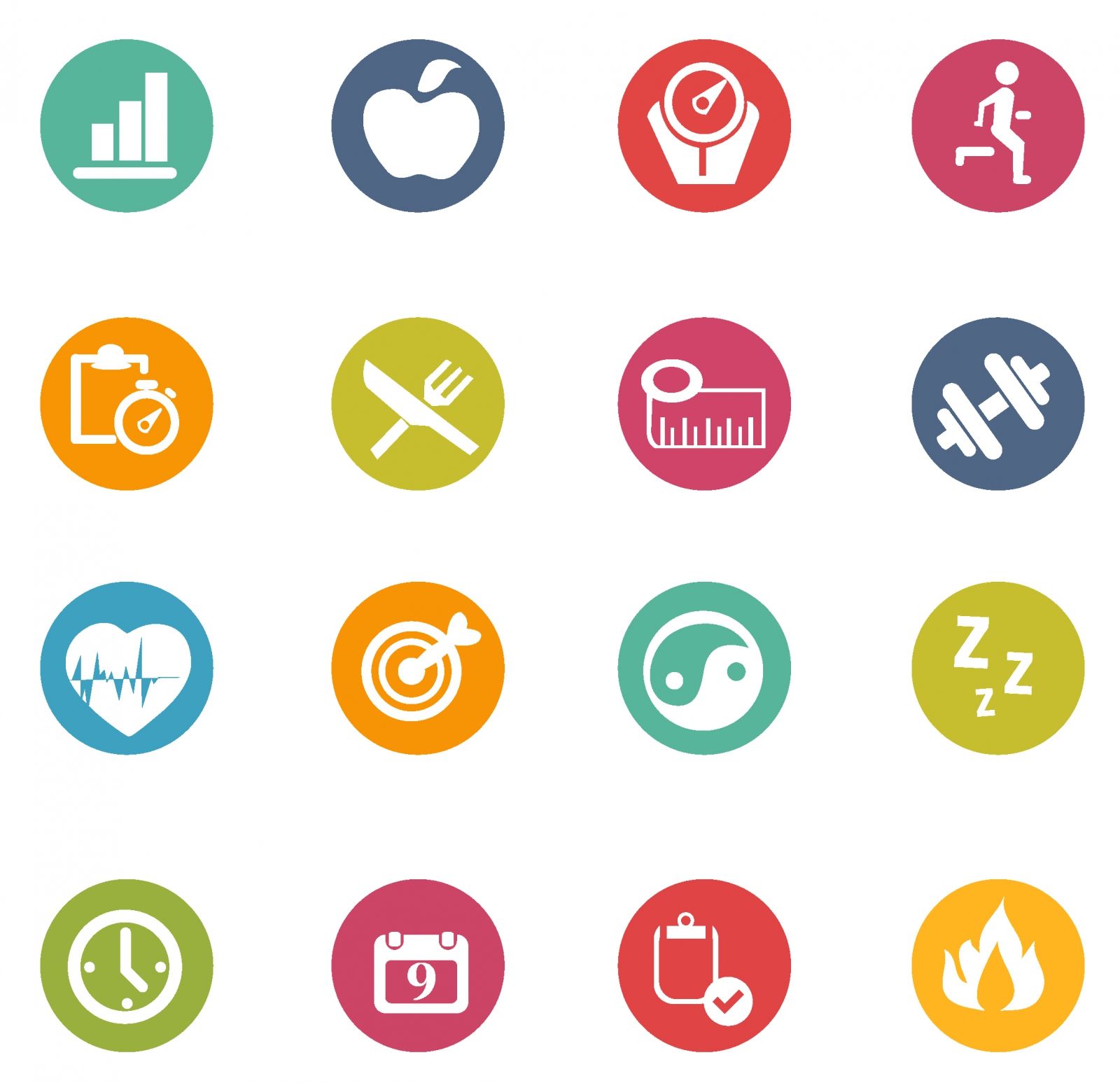 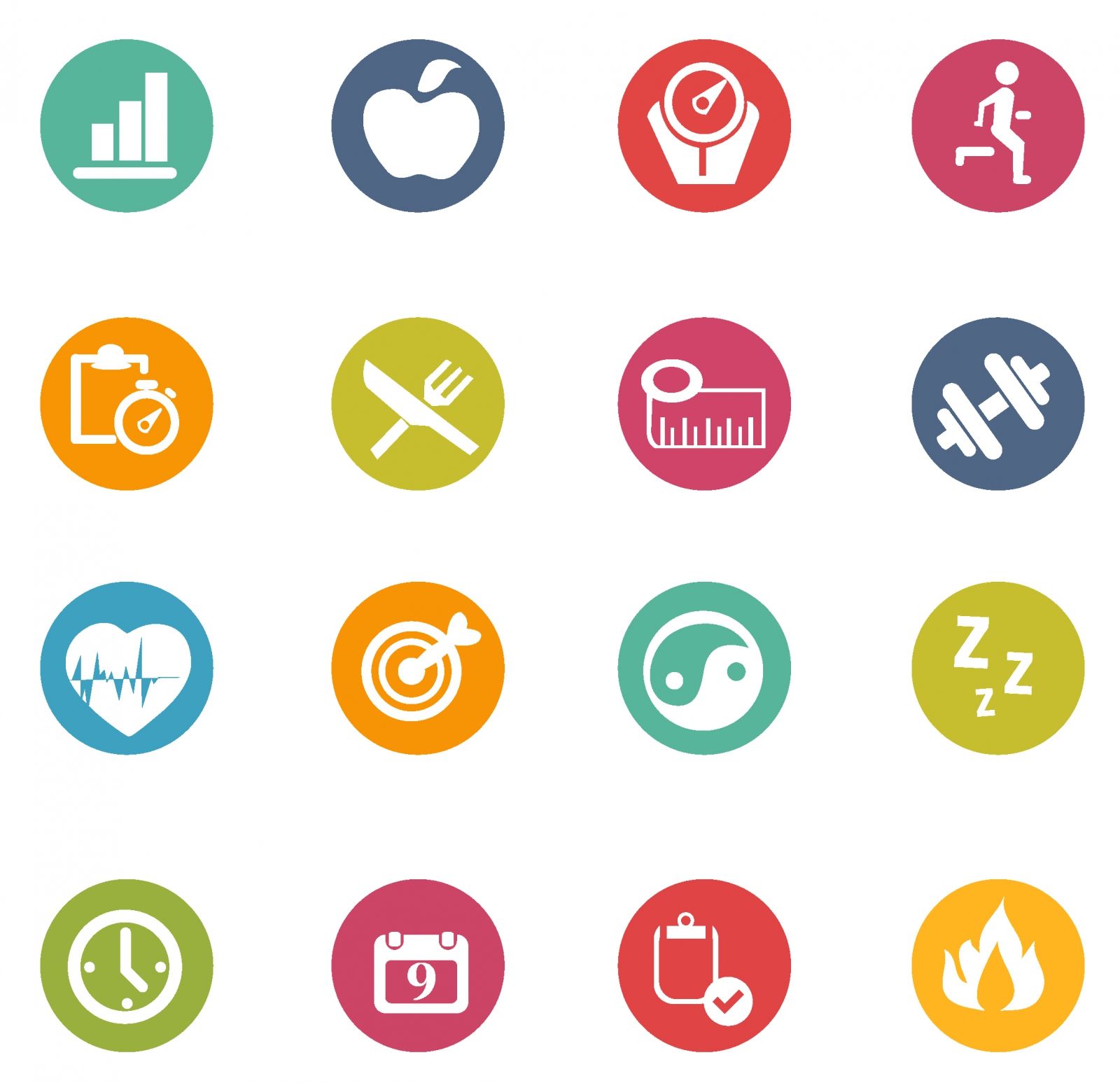 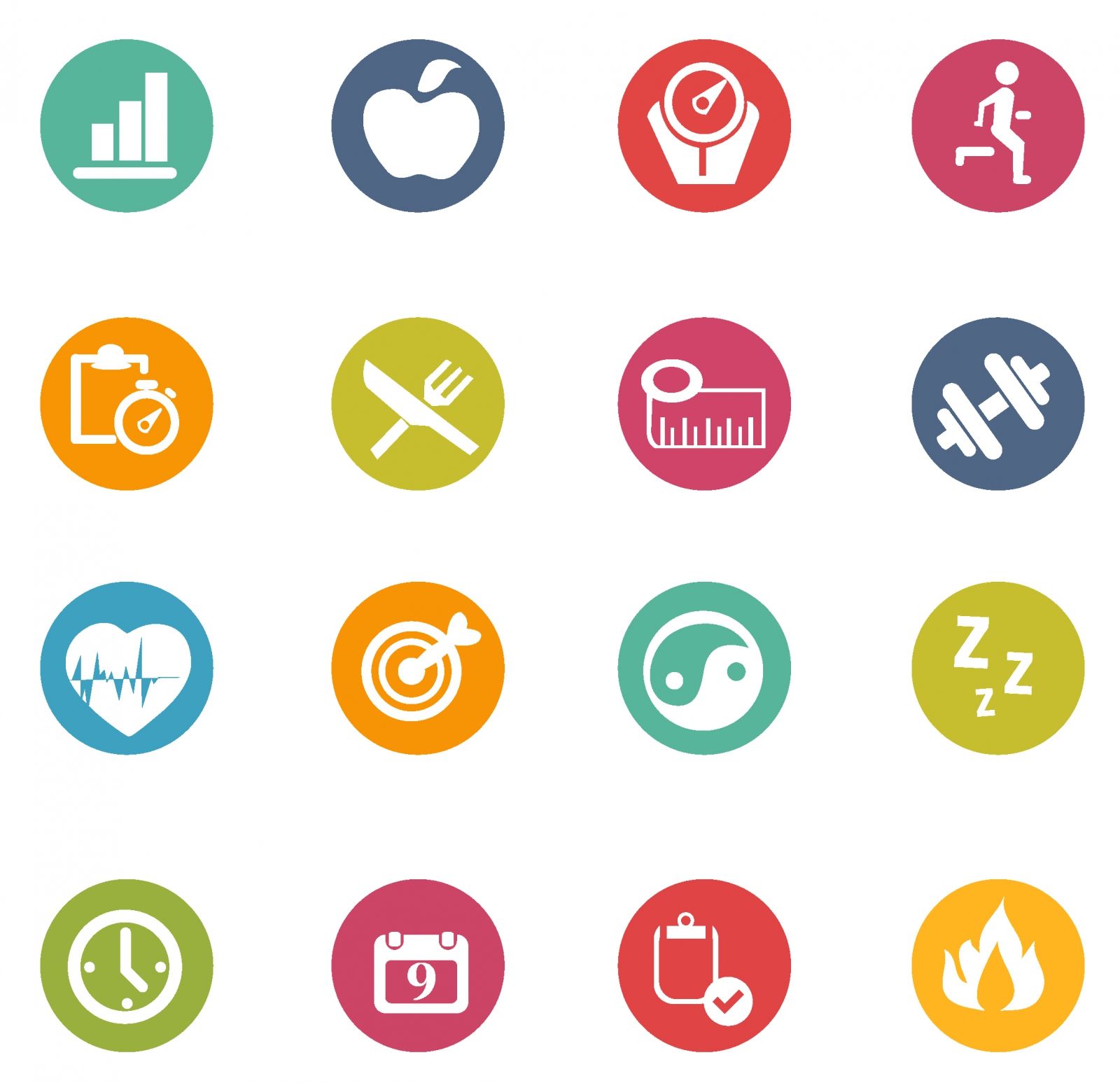 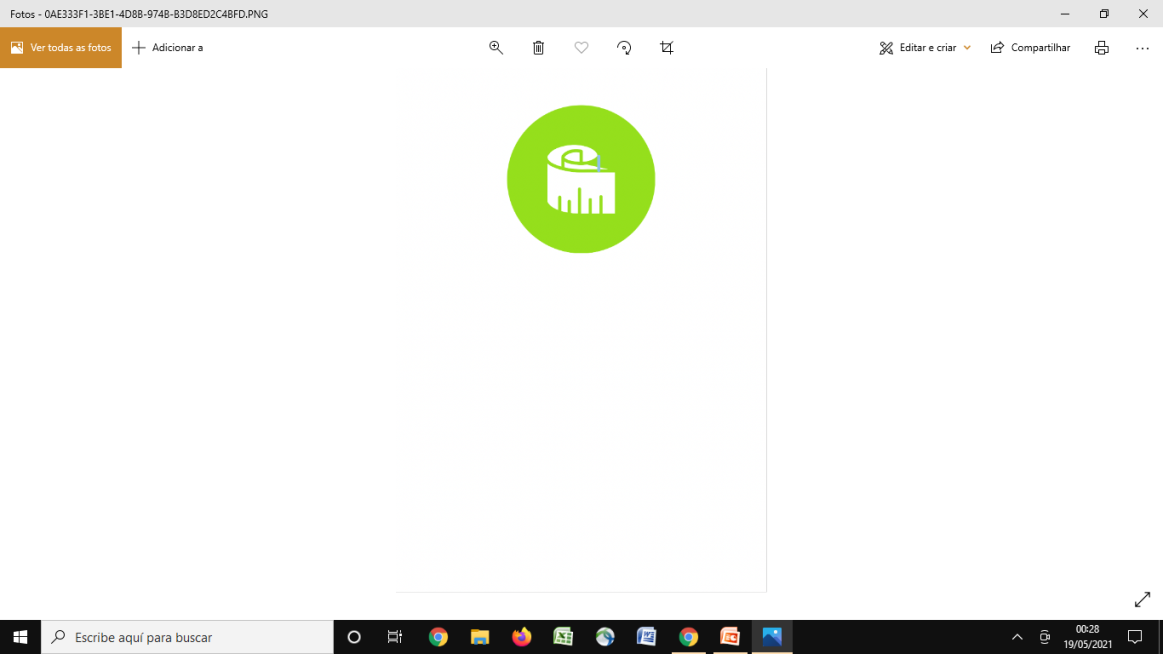 DEFININDO ESTRATÉGIAS DE AÇÃO
Universidade de São Paulo
Faculdade de Saúde Pública
Vigilância Alimentar e Nutricional na Linha de Cuidado para Sobrepeso e Obesidade
Vigilância Alimentar e Nutricional na Linha de Cuidado para Sobrepeso e Obesidade
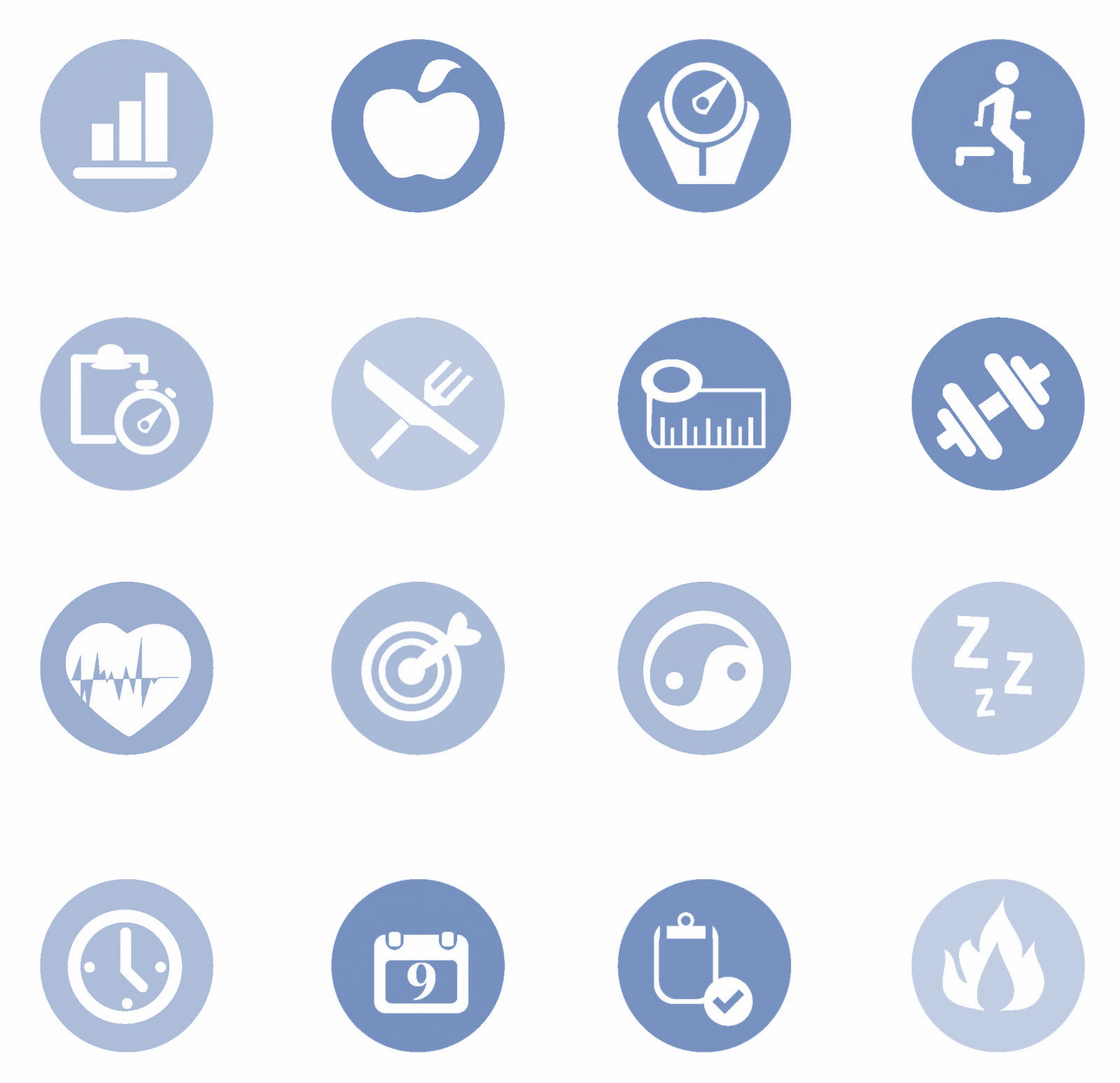 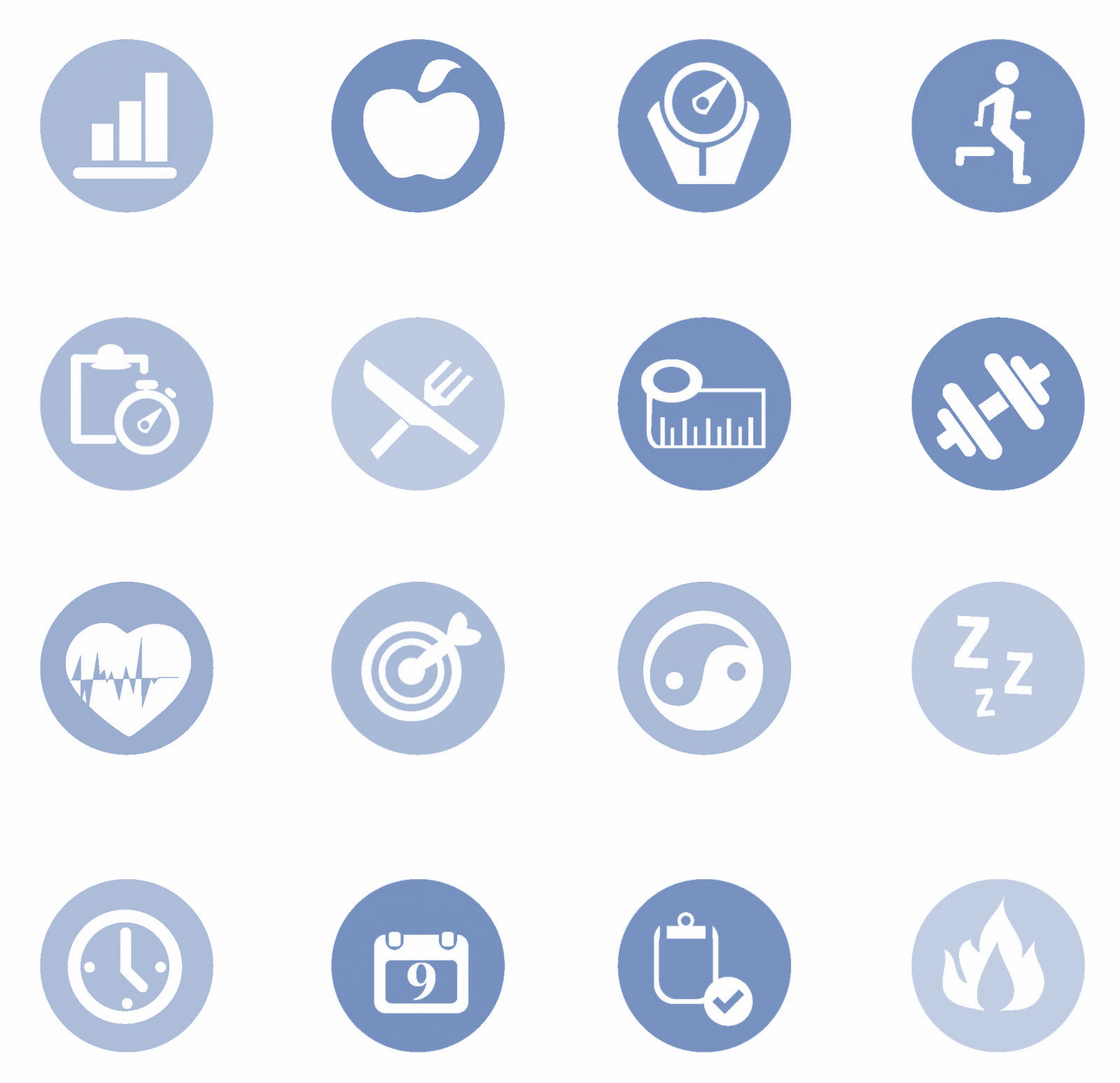 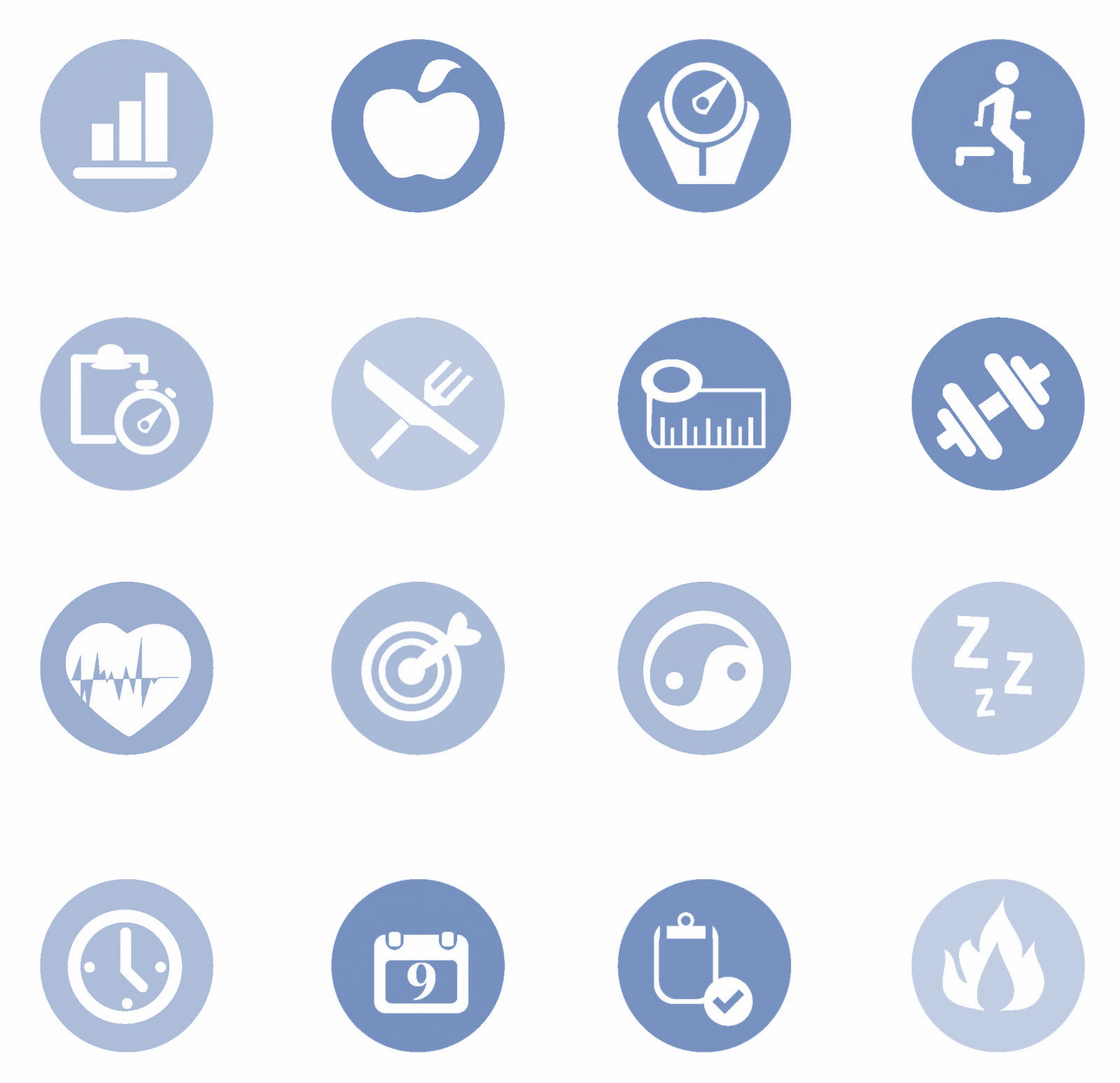 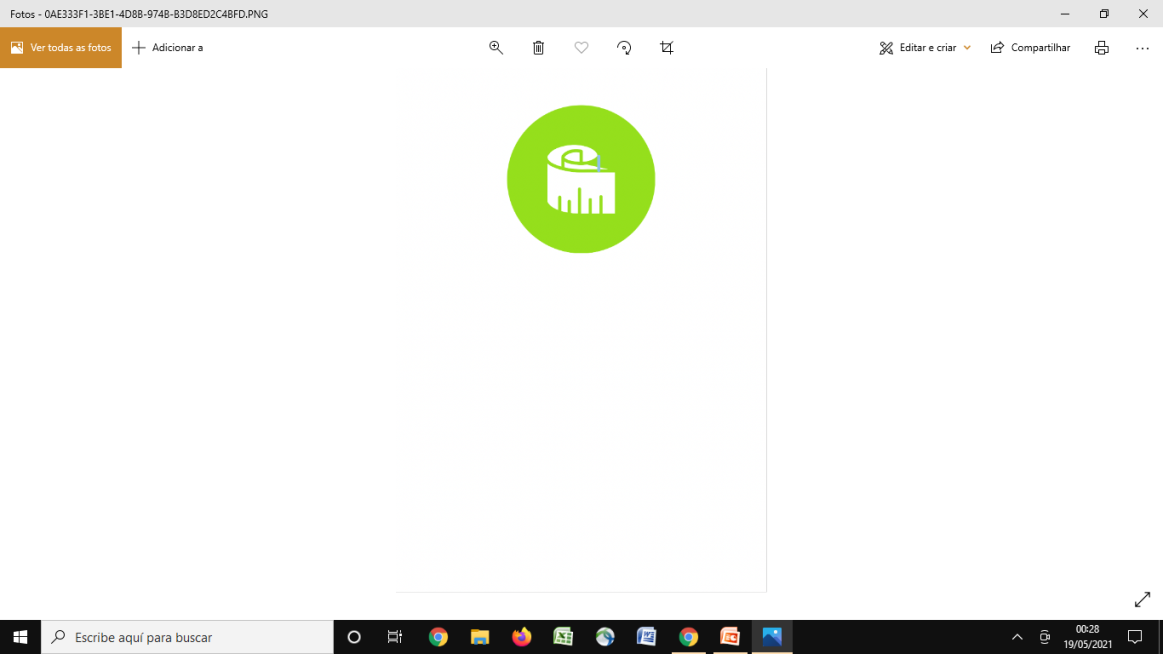 Pontos Abordados
O que?  (qual ação?)
Por que? (o que no cenário nós queremos atingir com ela?)
Onde? (na unidade? comunidade?)
Quem? (quais profissionais? grupo de usuários? gestão?)
Quando? (definir prazo. Limitar as ações para no máximo 12 meses? Deve-se prever uma reavaliação a cada 3/4 meses?)
Como? (qual metodologia vai ser usada: consulta individual, consulta em grupo, treinamento da equipe, construção de protocolos de encaminhamento)
Quanto? (se haverá algum custo ou se ele já está "embutido" nos materiais disponíveis para os trabalhadores)
Vigilância Alimentar e Nutricional na Linha de Cuidado para Sobrepeso e Obesidade
Vigilância Alimentar e Nutricional na Linha de Cuidado para Sobrepeso e Obesidade